SPO Awards
March 27, 2024
Agreements for SPO Awards
http://research.ucdavis.edu/contact-us/sponsored-programs/
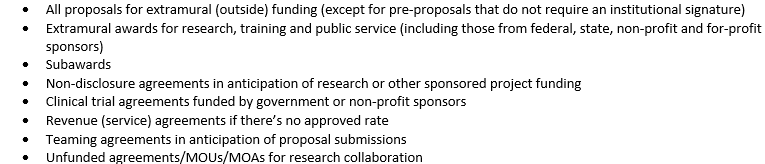 Agreements for Contracting Services
Business & Revenue Contracts
Purchasing
https://supplychain.ucdavis.edu/procure-contract
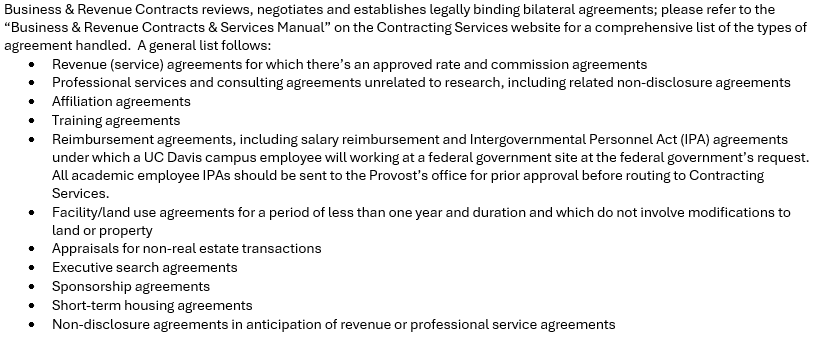 Agreements for Contracting Services